Γραμματισμός και σχεδιασμός γλωσσικού μαθήματος:2.Έννοιες - Τυπολογίες
Υπεύθυνος Καθηγητής: Γιώργος Ανδρουλάκης
ΠΤΔΕ Πανεπιστήμιο Θεσσαλίας
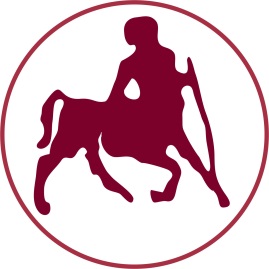 ΟΡΙΣΜΟΙ ΤΟΥ ΓΡΑΜΜΑΤΙΣΜΟΥ (1/3)
Γραμματισμός: σύνολο δεξιοτήτων (γραφή και ανάγνωση).

Γραμματισμός: γνώση και κατανόηση της λογοτεχνίας.

Γραμματισμός: σύνολο γνώσεων και δεξιοτήτων στη γραφή και την ανάγνωση, που επιτρέπουν σε ένα άτομο να εμπλακεί στις εγγράμματες δραστηριότητες της ομάδας του (προοπτική της UNESCO)
ΟΡΙΣΜΟΙ ΤΟΥ ΓΡΑΜΜΑΤΙΣΜΟΥ (2/3)
4. Γραμματισμός: τρόπος προετοιμασίας του ανθρώπου για ένα κοινωνικοοικονομικό και πολιτικό ρόλο, που ξεπερνά το επίπεδο των βασικών γνώσεων γραφής και ανάγνωσης (OHE)

5. Γραμματισμός: σύνολο γνώσεων και δεξιοτήτων σχετικών με τη γραφή, την ανάγνωση και τον υπολογισμό, που είναι απαραίτητες για την ενεργητική συμμετοχή του ατόμου στην κοινωνική ζωή και του επιτρέπουν την απόκτηση και ανάπτυξη νέων δεξιοτήτων (Υπουργείο Παιδείας Η.Π.Α.)
ΟΡΙΣΜΟΙ ΤΟΥ ΓΡΑΜΜΑΤΙΣΜΟΥ (3/3)
6. Γραμματισμός: σύνολο δεξιοτήτων ανάγνωσης που επιτρέπουν στο άτομο να κινείται με επιτυχία στο χώρο εργασίας του και άνετα μέσα στην κοινωνία κατανοώντας μηνύματα και εκφράσεις που συναντά μπροστά του (Κίνηση «Δικαίωμα στο διάβασμα»)
7. Γραμματισμός: ικανότητα ελέγχου της ζωής και του περιβάλλοντος διά του λόγου, με τρόπο ορθολογικό. (Traves)
8. Γραμματισμός: μια κοινωνική πρακτική (Baynham, 2002)
ΜΟΝΤΕΛΑ ΓΡΑΜΜΑΤΙΣΜΟΥ (1/2)
ΤΟ ΓΝΩΣΤΙΚΟ ΜΟΝΤΕΛΟ
Σχετίζεται με την πρώτη ανάγνωση και γραφή

1.1. Δομικά μοντέλα
Εξετάζουν τις διαδικασίες που επιτελεί ένας επιδέξιος αναγνώστης για την ανάγνωση (π.χ. το μοντέλο των δύο καναλιών).

1.2. Αναπτυξιακά μοντέλα
Εξετάζουν τις στρατηγικές ανάγνωσης και γραφής που αποκτώνται σε διαφορετικά σημεία της ανάπτυξης του ατόμου (π.χ. Γλωσσική εικασία – Διάκριση και δικτυακή εικασία – Σειριακή αποκωδικοποίηση – Ιεραρχική αποκωδικοποίηση).
ΜΟΝΤΕΛΑ ΓΡΑΜΜΑΤΙΣΜΟΥ (2/2)
2. ΤΟ ΚΟΙΝΩΝΙΚΟΠΟΛΙΤΙΣΜΙΚΟ ΜΟΝΤΕΛΟ

Σχετίζεται με την κατανόηση πλαισιωμένου λόγου και με τους πολυγραμματισμούς.

Συνάδει με σύγχρονες κατακτήσεις των κοινωνικών και ανθρωπιστικών επιστημών, και ιδιαίτερα της κοινωνιογλωσσολογίας.

Επιμέρους δεξιότητα (Byram & Zarate,1994)
ΓΛΩΣΣΙΚΟΣ ΓΡΑΜΜΑΤΙΣΜΟΣ (1/2)
Αποτελεί μια ιδιότητα και μια ικανότητα. Ως ικανότητα περιέχει ορισμένες δεξιότητες:

Η δεξιότητα κατανόησης του νοήματος των λέξεων και

Η δεξιότητα κατανόησης του νοήματος των κειμένων 

Η δεξιότητα κατανόησης των νοημάτων που βρίσκονται δίπλα και πέρα από τις λέξεις των κειμένων

Η γνώση της κοινωνικής πρακτικής που αντιπροσωπεύει κάθε κείμενο
ΓΛΩΣΣΙΚΟΣ ΓΡΑΜΜΑΤΙΣΜΟΣ (2/2)
Η δεξιότητα διαισθητικής (ή συνειδητής) αναγνώρισης του είδους λόγου, στο οποίο ανήκει ένα κείμενο

Η δεξιότητα διαισθητικής (ή συνειδητής) ένταξης του κειμένου στο κοινωνικό πλαίσιο, μέσα στο οποίο παράγεται

Η δεξιότητα αντίδρασης στα νοήματα του κειμένου και

Η δεξιότητα παραγωγής κειμένων που χρειάζονται για τη διεκπεραίωση καθημερινών (επαγελματικών και μη) αναγκών.
Βιβλιογραφία
Baynham, M. (2002). Πρακτικές γραμματισμού. Αθήνα: Μεταίχμιο (μτφ. Μ. Αραποπούλου).
Byram, M. & Zarate, G. (1994). Definitions, Objectives and Assessment of Sociocultural Competence. Strasbourg: Council of Europe.